Thesis 1
Approaches to Qualitative Research
Pratt Institute
Art and Design Education
Fall 2014
Overview
Exploring Inquiry
Positionality
Methodology
Methods
Data Collection
Sharing Findings
Examples + Getting Started
Exploring Inquiry
WHY RESEARCH?
Storytelling
Sharing a lived experience 
Addressing a relevant challenge
Offering a meaningful interpretation
Art-making 
Understanding the unknown
Properly conceptualized, qualitative inquiry becomes a civic, participatory, and collaborative project.

- Norman Denzin
What is qualitative research?
Qualitative inquiry is a process of describing, analyzing and interpreting insights discovered in everyday life.
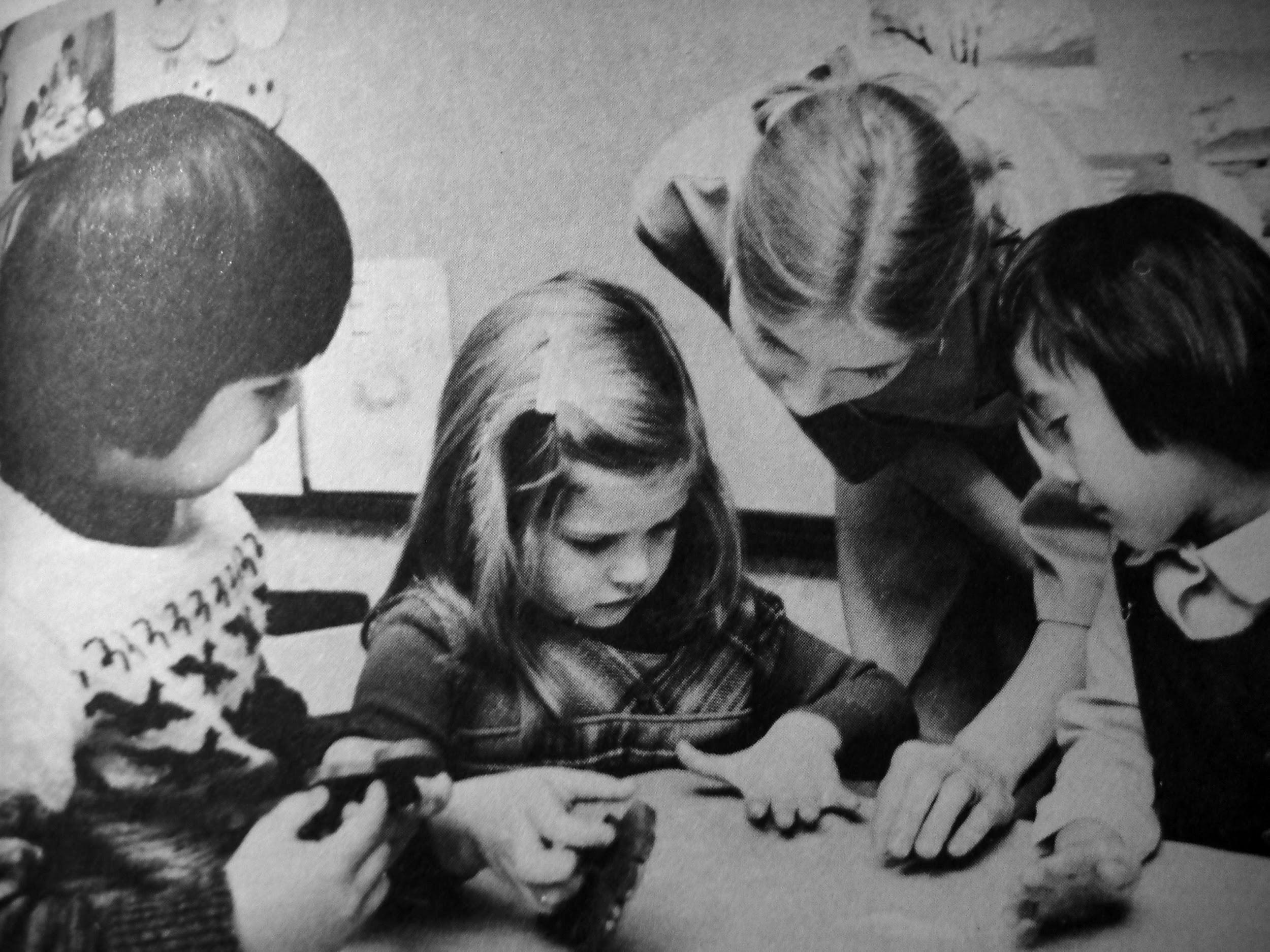 Positionality
Situating an identity as a scholar, artist, educator, community member etc.
Considering race, class, gender, ethnicity etc.
Understanding the power of the researcher and of research
Telling your story is important to the reader and your research
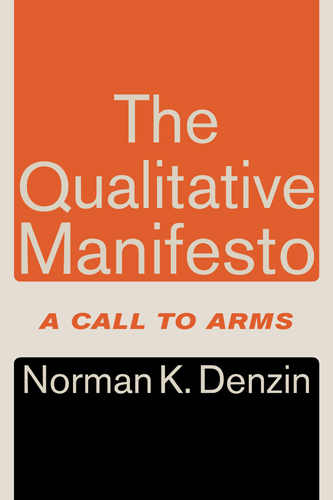 Positionality
Interpretive sufficiency: creating critical accounts that possess depth, emotionality, nuance and coherence.
Conscientization (Paulo Freire): the oppressed gain their own voice, and collaborate in transforming their culture.
Representational adequacy: free of racial, class and gender stereotyping – represent multiple voices to promote social transformation
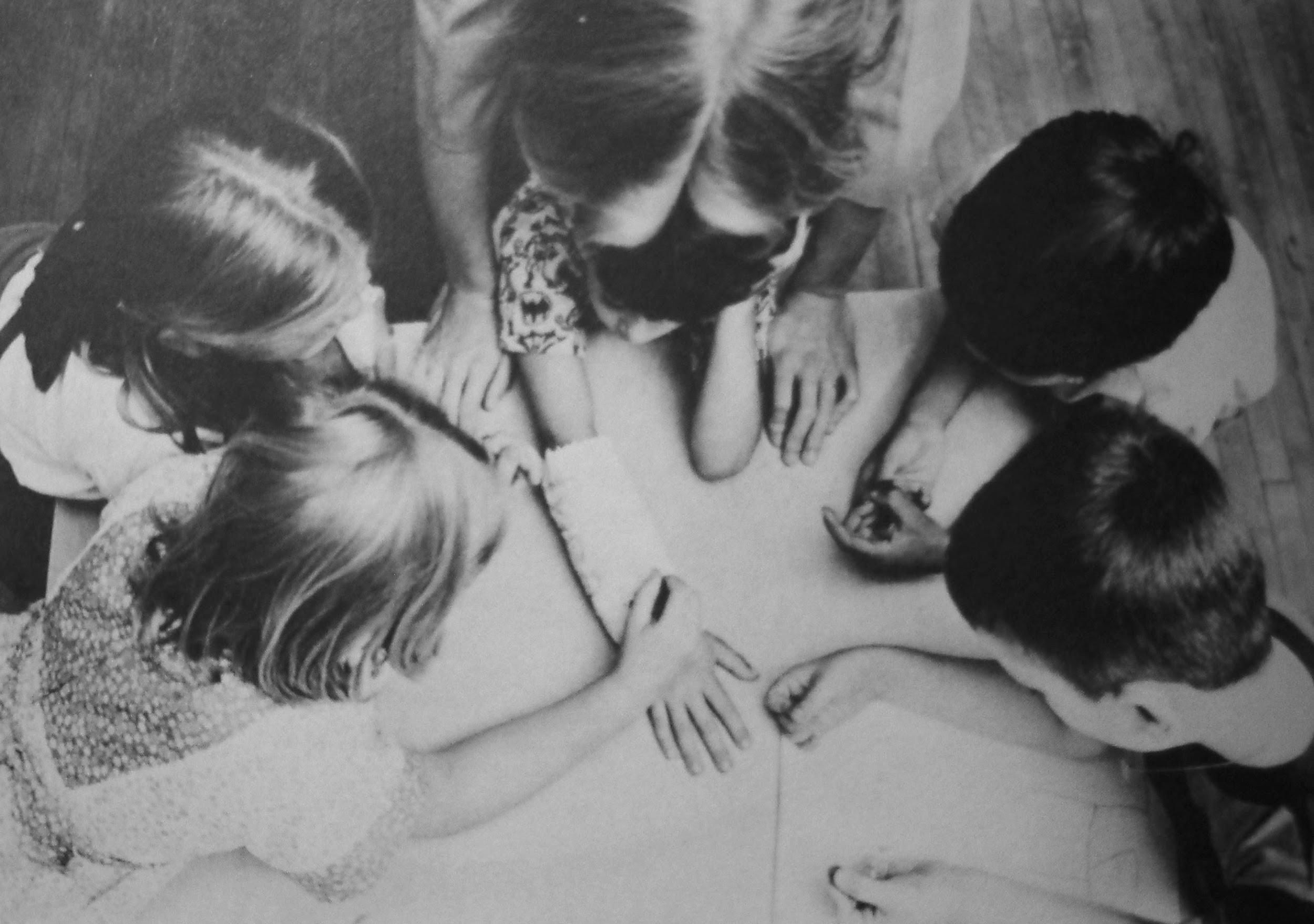 Methodology
Popular Qualitative Approaches:
Portraiture / Narrative Analysis
Ethnography
Arts Based / A/r/tography
Phenomenology
Grounded theory
Case study
Mixed Methods
Participatory Action
Portraiture +
Narrative Analysis
Narratives (storytelling) used as source of data
Narratives from one or more sources (e.g., interviews, literature, letters, diaries)
Creative storytelling as a method in sharing data/experiences

Scholar: Lawrence-Lightfoot
Ethnography
Oriented toward studying shared meanings and practices (i.e., culture, practices, routines and rituals)
Emphasizes the emic perspective - ie. “how local people think"
Can have a contemporary or historical focus
ie. Woman Without Class by Julie Bettie
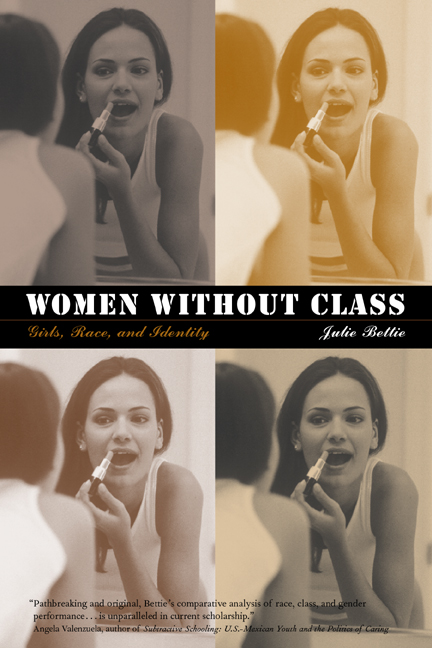 Participatory Action Research
Emphasizes collective inquiry and experimentation grounded in experience and social history
Integrates: participation (life in society and democracy), action (engagement with experience and history), and research (soundness in thought and the growth of knowledge)
Ethical + logistical challenges
Arts Based / A/r/tography
Use of visual/creative interpretation of “data”, experiences or observations collected
Artworks used as a source of data
Art-making as a form of research and reflection
Collaborative form of inquiry that includes art as an essential element
Scholar: Rita Irwin
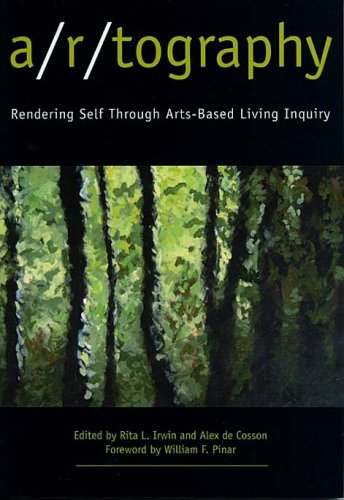 Phenomenology
Focuses on individual  lived experiences, beliefs, and perceptions

Interpretive Process

Text used as a proxy 
for human experience
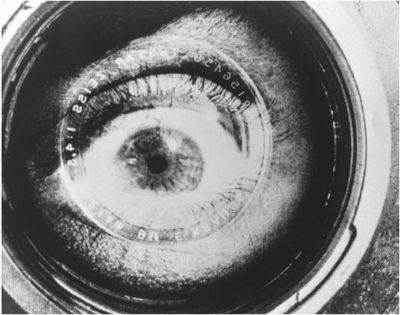 Grounded theory
The study of a concept, not a descriptive study of a descriptive problem
Theorizing about how the world “is”, rather than how respondents “see” it
Uses systematic comparison of texts to build thematic structure and theory 
Uses historical documents, interviews, texts, observations, videos etc.
Case study
Analysis of one to several cases that are unique with respect to the research topic
Analysis primarily focused on exploring                       the unique quality of each case
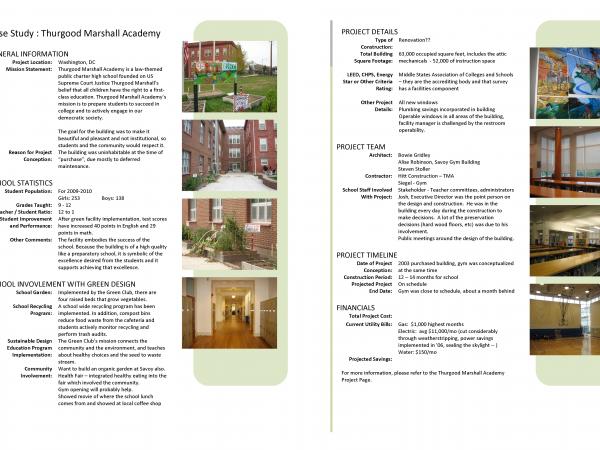 Mixed Methods
Integrating quantitative and qualitative research methods in one study

Numbers + the stories behind them

Two most common designs are sequential and concurrent.
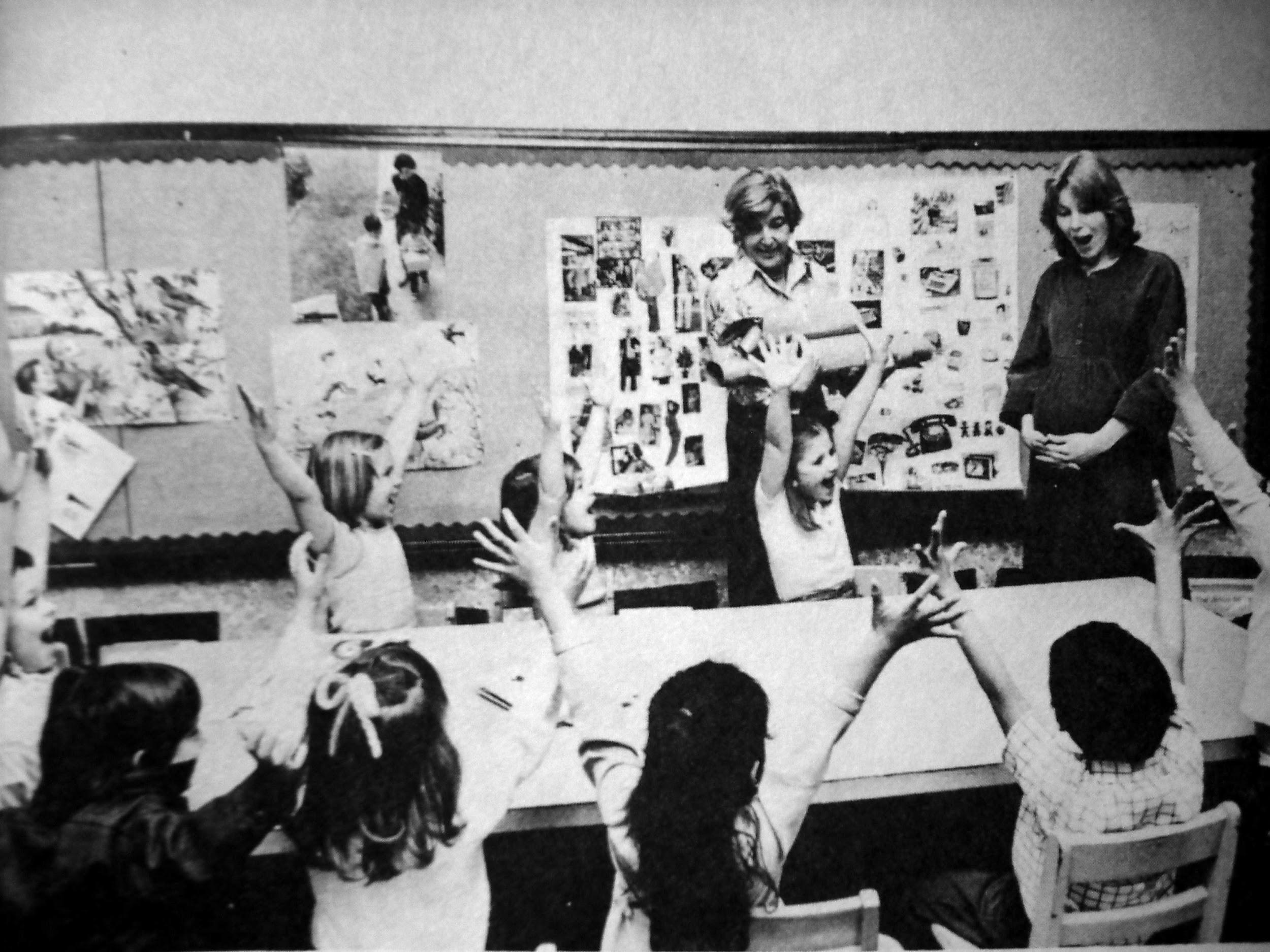 Qualitative Methods
Participant Observation
In-Depth Interviews
Focus Groups
Art making
Field Notes
Photo/Video Documentation
Autoethnography/Journaling
Surveys and Questionnaires
Data Collection (Participation and Observation)
Documentation
Coding, Finding Connections
Trustworthiness
Requesting Participation
Make sure permission/release forms are provided to participants
IRB Approval if human subjects are involved directly in research
Sharing + Developing your Findings
Making Art
Writing
Meditation
Reflection
Sharing with an audience - making research public
Creating an exhibition, website, artist book, performance or presentation
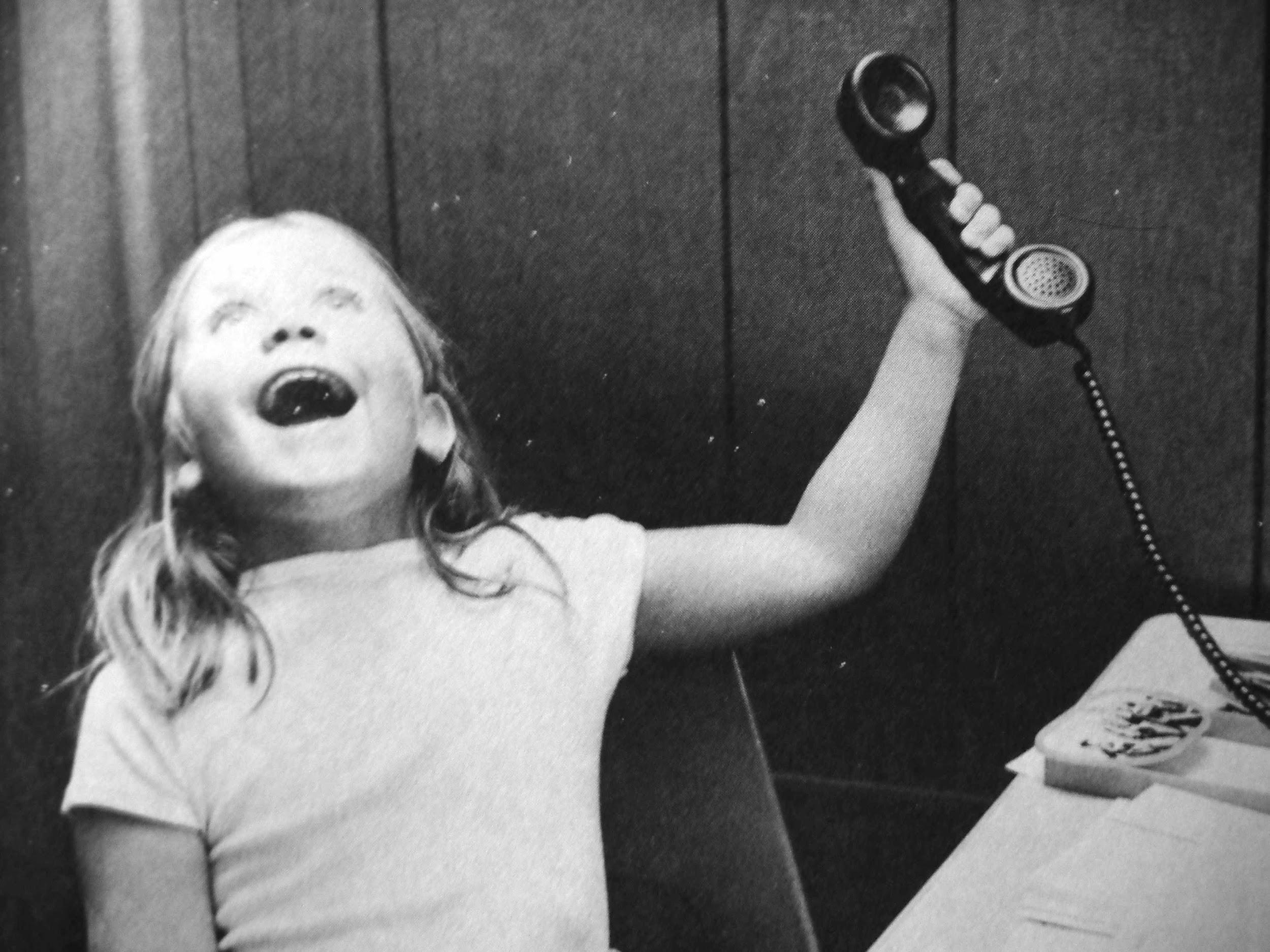 Getting Started
Determine Study’s Purpose
Choose a Primary Audience and consider Context 
Consider Time Limits and Logistics + Focus Your Research Objective 
Literature Review
Develop a Research Plan & Timeline
Getting Started
6. Choose an Approach (Methodology)
7. Focus on specific area of interest and choose methods
8. Begin Research + Participant Recruitment 
9. Data Collection 
10. Drawing Conclusions
11. Review, Revise, and Repeat